confidential
（様式２） 研究計画書
【新規募集】
令和７年度
※本資料のスライド枚数は「25枚」を上限と
     します。　（表紙・目次は含めません。）
研究テーマ名
研究代表者の所属・氏名
令和７年　月　日
※申請にあたり以下の欄を必ずご記入ください。
１．申請するカテゴリーのいずれかに☑チェックのうえ、補助期間を選択し記入してください。
　　　（募集要項５．補助期間と補助額等を参照）
 　        □ カテゴリー１  ➡ 補助期間（１か年度～ ２か年度を選択） ： 　　か年度
 　        □ カテゴリー２  ➡ 補助期間（１か年度～ ３か年度を選択） ： 　　か年度

２．本資料のスライド枚数について　（ 確認してチェック ☑ ）
            □ 表紙・目次を含めず、２５枚以内になっています。
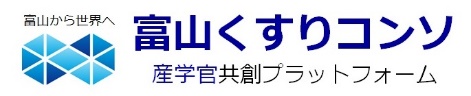 富山県地方大学・地域産業創生事業費補助金　実用化総合支援プログラム
（ 「くすりのシリコンバレーTOYAMA」創造コンソーシアム　研究開発事業 ）
目次
「くすりのシリコンバレーTOYAMA」創造コンソーシアム【Ｒ７新規募集】
令和７年度　くすりコンソーシアム研究開発事業　研究計画書　　　（様式２）
＜研究テーマ名, 研究代表者＞
2
「くすりのシリコンバレーTOYAMA」創造コンソーシアム【Ｒ７新規募集】
令和７年度　くすりコンソーシアム研究開発事業　研究計画書　　　（様式２）
＜研究参画者＞   　　※本研究テーマに参画する研究者を全て記入ください（共同研究先企業等外部の連携機関がある場合は記載ください）。
※枠が足りない場合は追加して記入してください。
（注）共同研究により本研究を実施する際には、支援実施者である富山県を契約者に含む「富山くすりコンソに基づく共同研究契約」の締結が必要です。共同研究として申請する場合には、申請前に共同研究先に対して実用化総合支援プログラムの内容を説明した上で必ず共同研究先の同意を得てから申請してください。（募集要項６．補助対象経費「委託研究等経費」を参照）
3
「くすりのシリコンバレーTOYAMA」創造コンソーシアム【Ｒ７新規募集】
１-①．本研究テーマの概要　【全角１，０００文字程度で、期待される成果も含めて簡潔に記述してください。】
本研究テーマが、下記対象分野のいずれに該当するか☑してください。（募集要項２．富山くすりコンソの取組方針を参照）
　□  製薬（＝競争力のある医薬品生産体制を作る）に関する
　□  創薬（＝画期的な新薬を生み出す）に関する
　□  上記以外
（本研究テーマの概要）
4
「くすりのシリコンバレーTOYAMA」創造コンソーシアム【Ｒ７新規募集】
１-②．本研究テーマの独創性・革新性・優位性【先行事例との比較を交えるなどしながら、全角１，０００文字程度で、分かりやすく整理して記述してください。】
（本研究テーマの独創性・革新性・優位性）
5
「くすりのシリコンバレーTOYAMA」創造コンソーシアム【Ｒ７新規募集】
２．本研究テーマの背景とねらい　【スライド３枚以内で、具体的かつ明確に記述してください。図や表を用いても構いません。】
・背  景：社会的・技術的な背景のほか、研究代表者のこれまでの取組実績もふまえて記載
・ねらい：本研究テーマは最終的に何を達成しようとするのかという観点から記載
6
「くすりのシリコンバレーTOYAMA」創造コンソーシアム【Ｒ７新規募集】
３．本研究テーマの実用化の見通し　【スライド１枚で記述してください。図や表を用いても構いません。】
・最終的に目指そうとする実用化・事業化の具体的イメージ（現時点での想定）
誰に対し、どのような価値を提供するのか？
研究成果が実用化された場合、どのような形で収益が上がるのか？
現時点で想定する、事業化を担う共同研究先候補企業
7
「くすりのシリコンバレーTOYAMA」創造コンソーシアム【Ｒ７新規募集】
４．本研究テーマに関する知財の状況　【4.（１）は、スライド１枚で記述してください。図や表を用いても構いません。】
（１）実用化に向けて、競合優位性を保つための知財の確保の見込み、及び当該知財の活用の見込みについて記述してください
8
「くすりのシリコンバレーTOYAMA」創造コンソーシアム【Ｒ７新規募集】
４．本研究テーマに関する知財の状況  【 4.（２）は、スライド１枚で記述してください。（２）-2は別紙での提出も可とします。】
（２）これまでの検討状況
　（２）-1．上記（１）をふまえ、本研究テーマに関するこれまでの検討状況について、要点を箇条書きに整理して記述してください。
箇条書きで記述してください。
（２）‐2．知的財産の状況リスト　（以下について、リストに記述してください。）
本研究テーマの研究成果に基づく知的財産権（出願済みのほか出願検討中のものも含む）
本研究テーマの研究代表者又は研究参画者が所属する機関が既に保有する知的財産権のうち、本研究テーマの実用化において実施許諾が必要と見込まれる知的財産権
「区分」は以下の①～⑤から選択： ①第三者の権利が存在しない知的財産権、②第三者との共同特許出願又は共有特許権、③第三者に対して既に実施権が許諾されているか、又は実施権の許諾が契約上又は事実上予定されている特許出願又は特許権、④その他、②及び③に準じる権利が第三者に付与されている知的財産権、⑤第三者との契約により前記②～④に該当するか否か回答できない知的財産権
※ この知的財産の状況リストは、提出前に必ず所属機関の事務局の確認を受けてください。
9
「くすりのシリコンバレーTOYAMA」創造コンソーシアム【Ｒ７新規募集】
※リストの欄が足りない場合は、別紙での提出も可とします。
５‐①．研究実施体制　【スライド１枚で、研究参画者等との役割分担、連携・協力体制が分かるように図や表を用いて記述してください。】
10
「くすりのシリコンバレーTOYAMA」創造コンソーシアム【Ｒ７新規募集】
５‐②．現時点で想定する事業化への開発段階フロー　【スライド１枚で記述してください。】
（黄色矢印）大学主体の取組み
（水色矢印）事業化を担う企業主体の取組み
開発段階
基礎研究
応用研究
製品開発
事業化
（例）創薬基盤研究
～2020.
（例）動物での効果評価
～2021
（例）製剤開発
～2022
（例）臨床試験
～2027
（例）承認申請
～2028
11
「くすりのシリコンバレーTOYAMA」創造コンソーシアム【Ｒ７新規募集】
６-①．本補助金事業における研究計画　【スライド４枚以内。複数年度の計画の場合は全ての期間について記述ください。】
※枠が足りない場合は追加して記入してください。
12
「くすりのシリコンバレーTOYAMA」創造コンソーシアム【Ｒ７新規募集】
６-②．実施スケジュール　【スライド１枚。実施項目は前項６－①と同じものを記載してください。】
※枠が足りない場合は追加して記入してください。
※上記の矢印は例として示したものです。
13
「くすりのシリコンバレーTOYAMA」創造コンソーシアム【Ｒ７新規募集】
７．本補助金事業における研究テーマの達成目標　【スライド１枚で記述ください。該当する年度のみ記述ください】
令和７年度（2025）の達成目標　
　・
　・
　・
令和８年度（2026）の達成目標　
　・
　・
　・
令和９年度（2027）の達成目標　
　・
　・
　・
14
「くすりのシリコンバレーTOYAMA」創造コンソーシアム【Ｒ７新規募集】
８．本研究テーマに関連する研究代表者のこれまでの経験・実績　【スライド３枚以内。本研究テーマに直接関連するもののみ】
(1) 論文・著書
(2) 学会・シンポジウム・セミナー等での発表  
     （イベント名・会場、発表日、演題）
(3) これまでに受けた研究費とその成果等
      （研究資金名 ・ 期間（年度）・研究課題名 ・ 研究代表者または研究分担者の別 ・ 研究経費 ・ 主な成果）
15
「くすりのシリコンバレーTOYAMA」創造コンソーシアム【Ｒ７新規募集】
９．本研究テーマに関連する研究代表者の研究費　【スライド３枚以内。本研究テーマに直接関連するもののみ】
研究費の応募・受入等の状況
研究代表者の本申請時点における、応募中／または採択されている研究費(国内外を問わず、競争的研究費のほか、民間財団からの助成金、企業からの受託研究費や共同研究費等の研究資金を含む。）について記載してください。

 応募中または採択の別  ・ 研究資金名  ・ 期間（年度） ・ 研究課題名  ・ 研究代表者または研究分担者の別  ・ 各年度の研究経費（間接経費含む）
16
「くすりのシリコンバレーTOYAMA」創造コンソーシアム【Ｒ７新規募集】
その他、特記事項　【スライド１枚】
■ 本研究計画書の補足事項や参考情報等がある場合には記述してください。
17
「くすりのシリコンバレーTOYAMA」創造コンソーシアム【Ｒ７新規募集】
【新規募集】
令和７年度
「くすりのシリコンバレーTOYAMA」創造コンソーシアム（富山くすりコンソ）
 面接評価日程について事前確認のお願い
富山くすりコンソ運営事務局で申請書類を受け付けたのち、書面評価を行います。
書面評価を通過した研究テーマは、面接評価へ進んでいただきますので、あらかじめ日程を確認させていただきます。
下記の面接評価「候補時間枠」について、対応可能な時間枠全てに☑をお願いします。

（面接評価：　評価者への発表25分間、質疑応答25分間となります。県庁近辺の会議室で開催予定です。当日は会場参加にてお願いいたします。なお、面接評価の詳細は別途ご案内します。）
↑  対応可能な時間枠すべてに 〇 の記入をお願いします。
注）このページは発表資料の枚数（上限25枚）には含まれません。